Figure 4. Population activity vectors in two-dimensional space rearranged using PCA in the [0 ms, 50 ms], [90 ms, 140 ...
Cereb Cortex, Volume 15, Issue 8, August 2005, Pages 1103–1112, https://doi.org/10.1093/cercor/bhh209
The content of this slide may be subject to copyright: please see the slide notes for details.
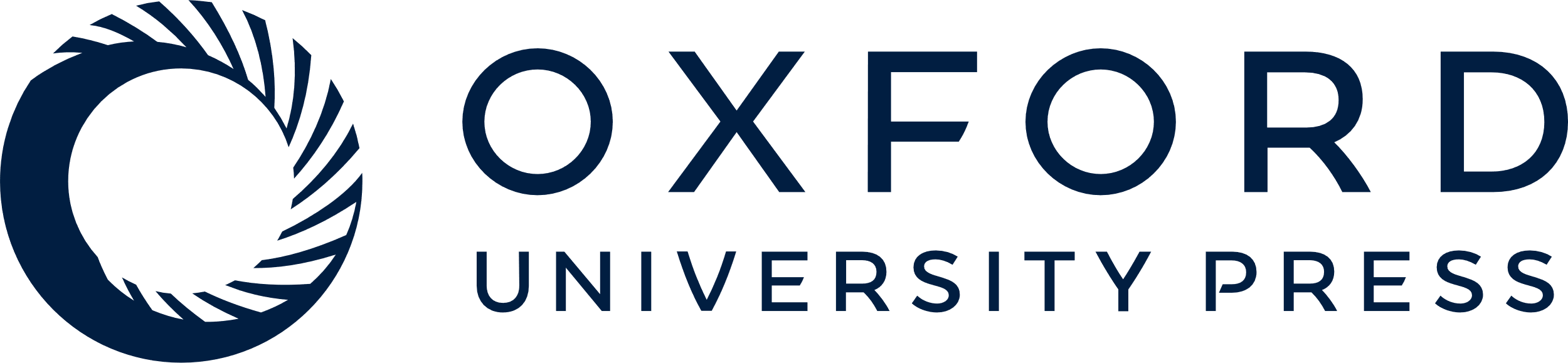 [Speaker Notes: Figure 4. Population activity vectors in two-dimensional space rearranged using PCA in the [0 ms, 50 ms], [90 ms, 140 ms] and [140 ms, 190 ms] windows. The horizontal axis represents the first principal component, while the vertical axis represents the second principal component. The points indicate the population activity vectors for the individual stimuli. The colors of the points represent the global category: the vectors for human faces, monkey faces and shapes are shown in red, blue and green, respectively. The ellipses indicate the distributions of the population activity vectors for the global (a) and fine (b and c) categories. (a) The distributions for human faces, monkey faces, and shape are shown as red, blue and green ellipses, respectively (dashed line). (b) The distributions for human identity, monkey identity, and shape form are shown as red, blue and green ellipses, respectively (solid line). (c) The distributions for human expression, monkey expression and shape color are shown as red, blue and green ellipses, respectively (solid line). The ellipses were drawn by calculating the averages and co-variances of the coordinates of the points. The center of each ellipse is plotted so that it is located at the average point. The direction of the ellipse and the length of the major and minor axes were calculated from the covariance.


Unless provided in the caption above, the following copyright applies to the content of this slide: © Oxford University Press 2004; all rights reserved]